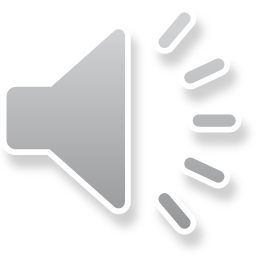 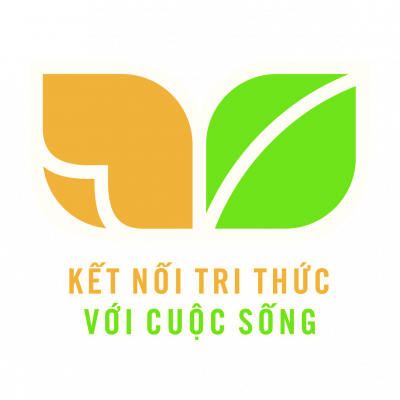 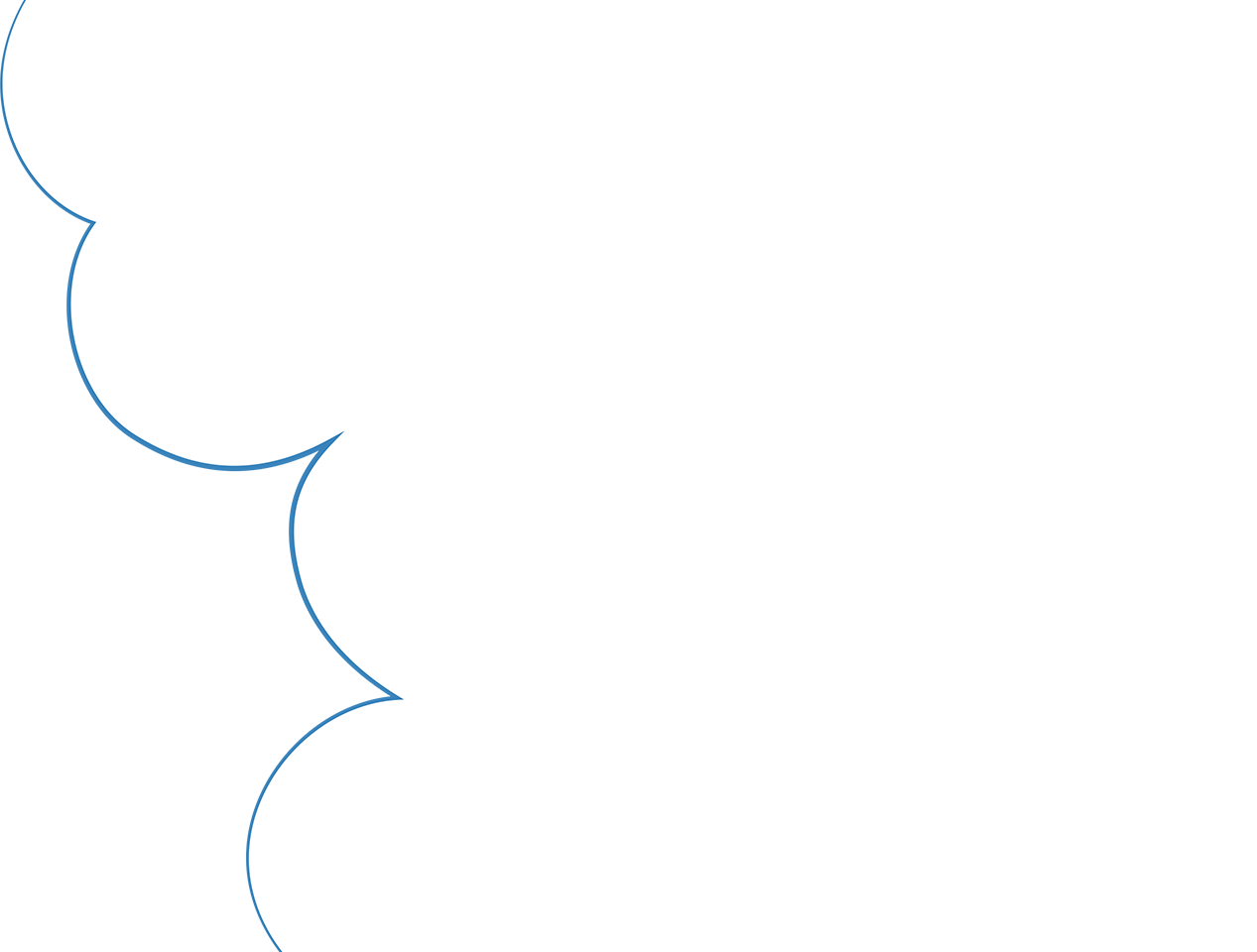 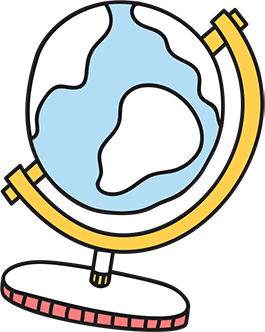 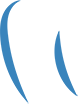 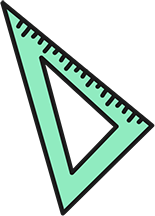 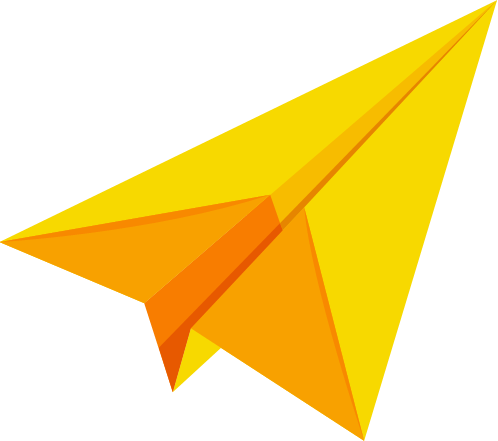 Đọc:
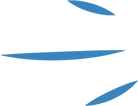 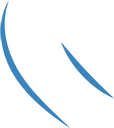 Tôi là học sinh lớp 2
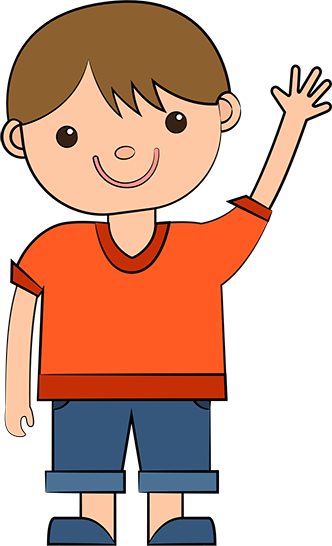 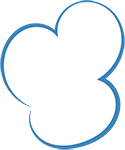 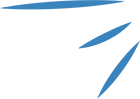 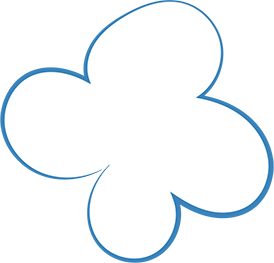 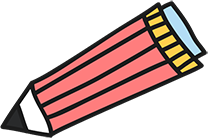 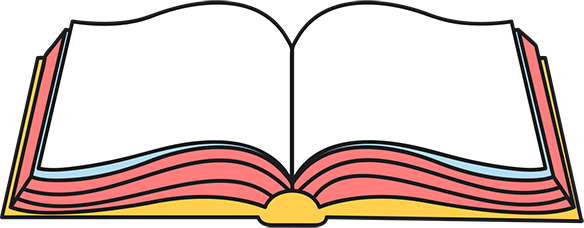 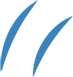 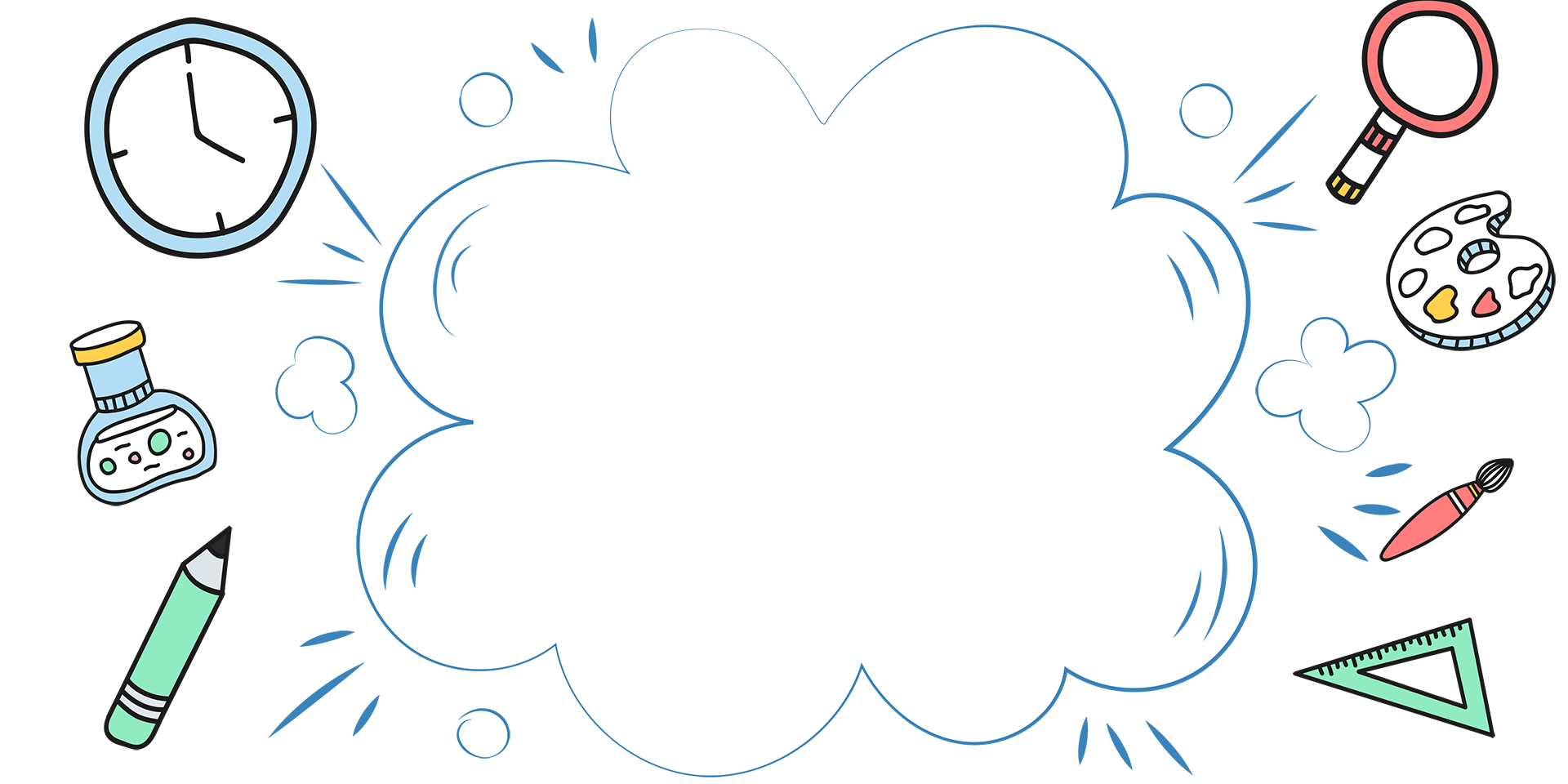 Khởi động
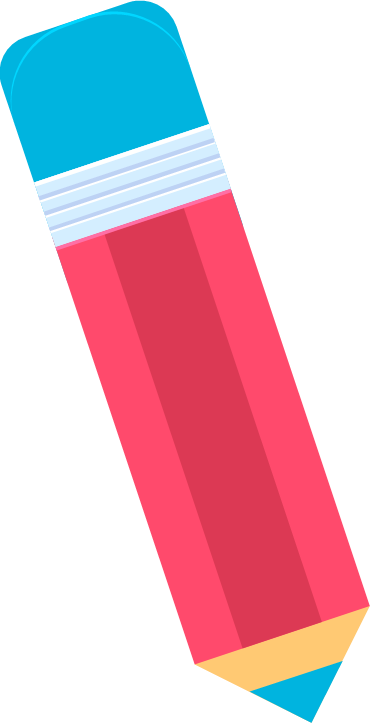 Em chuẩn bị gì để đón ngày khai trường?
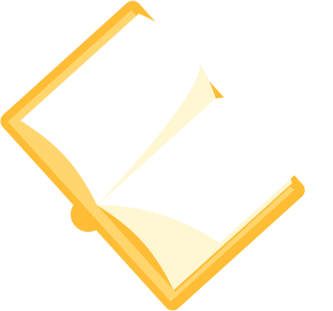 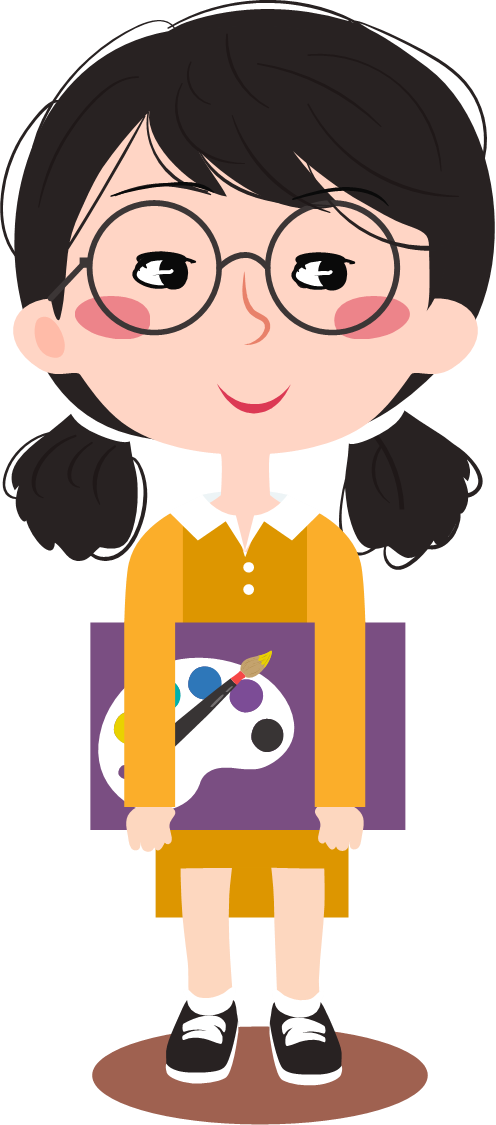 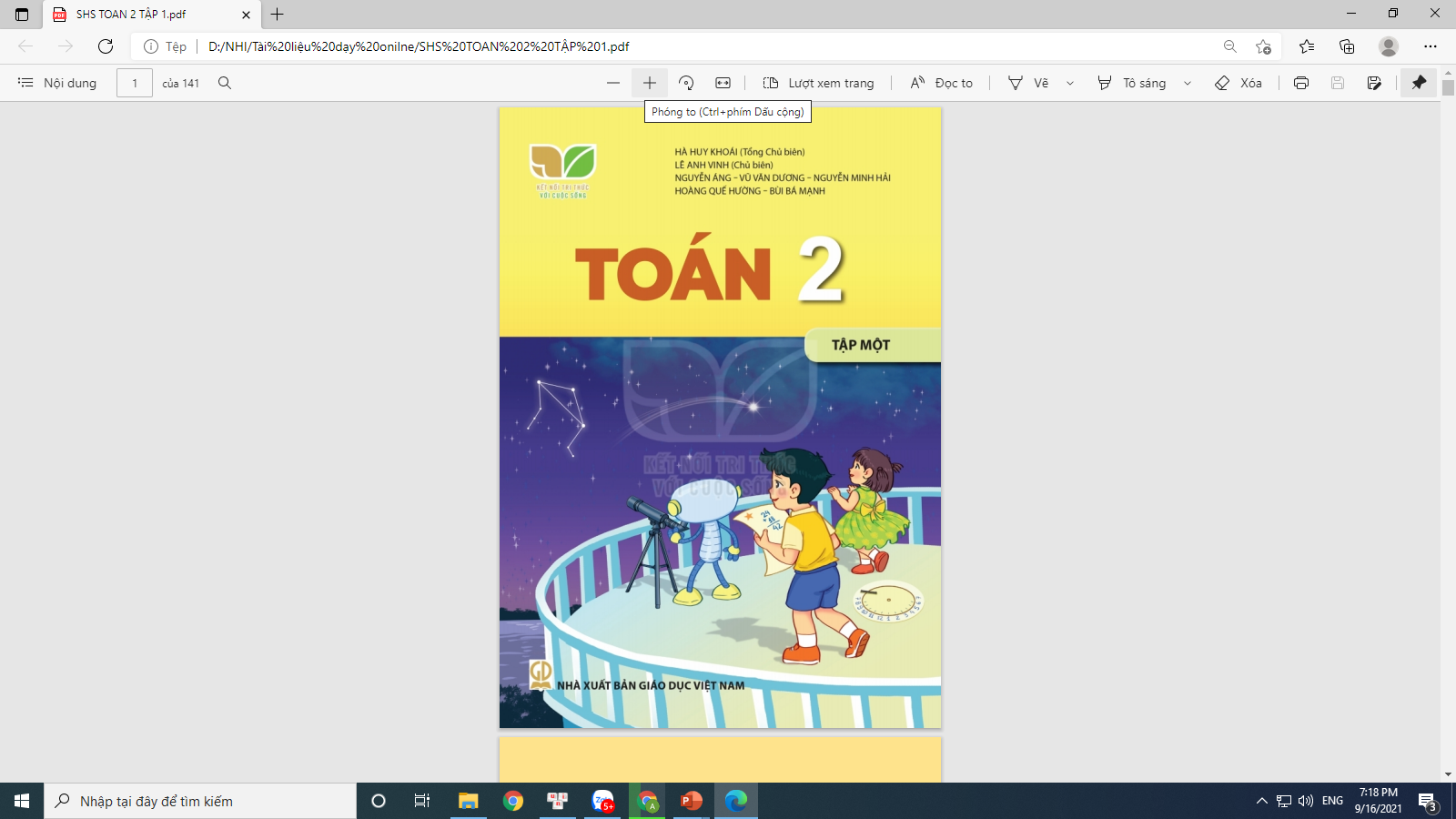 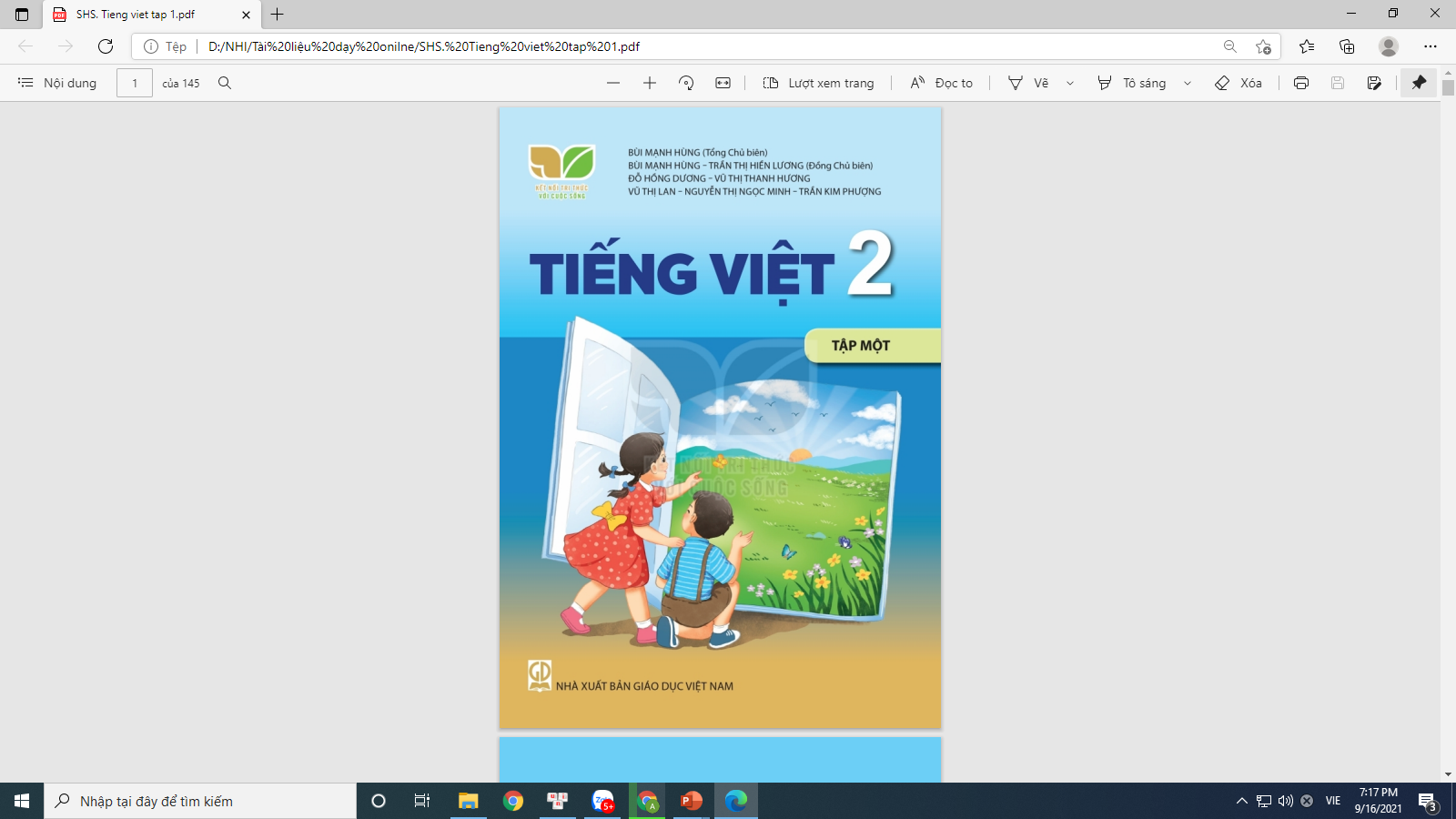 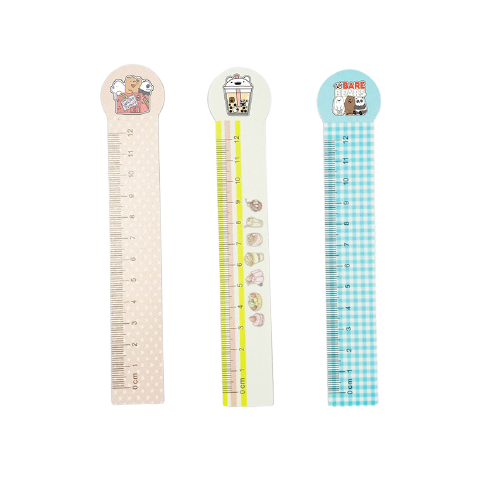 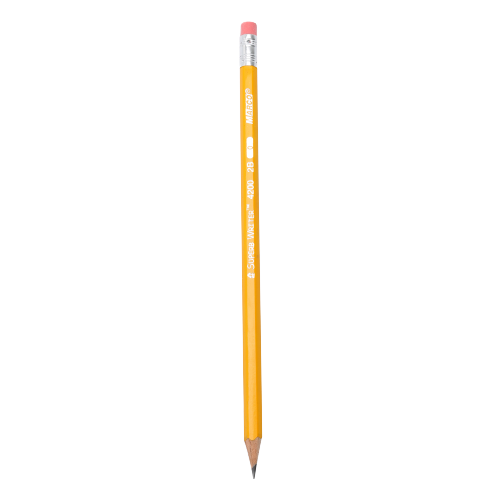 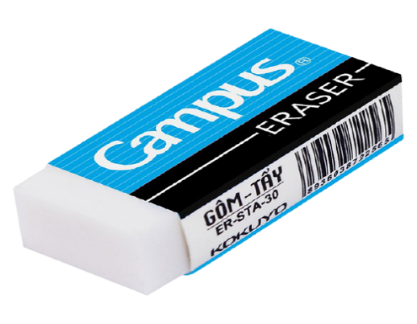 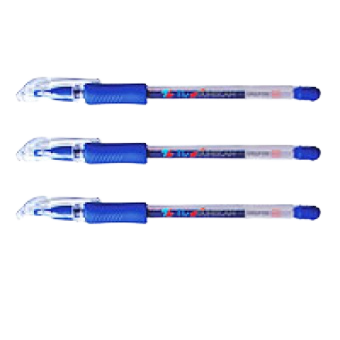 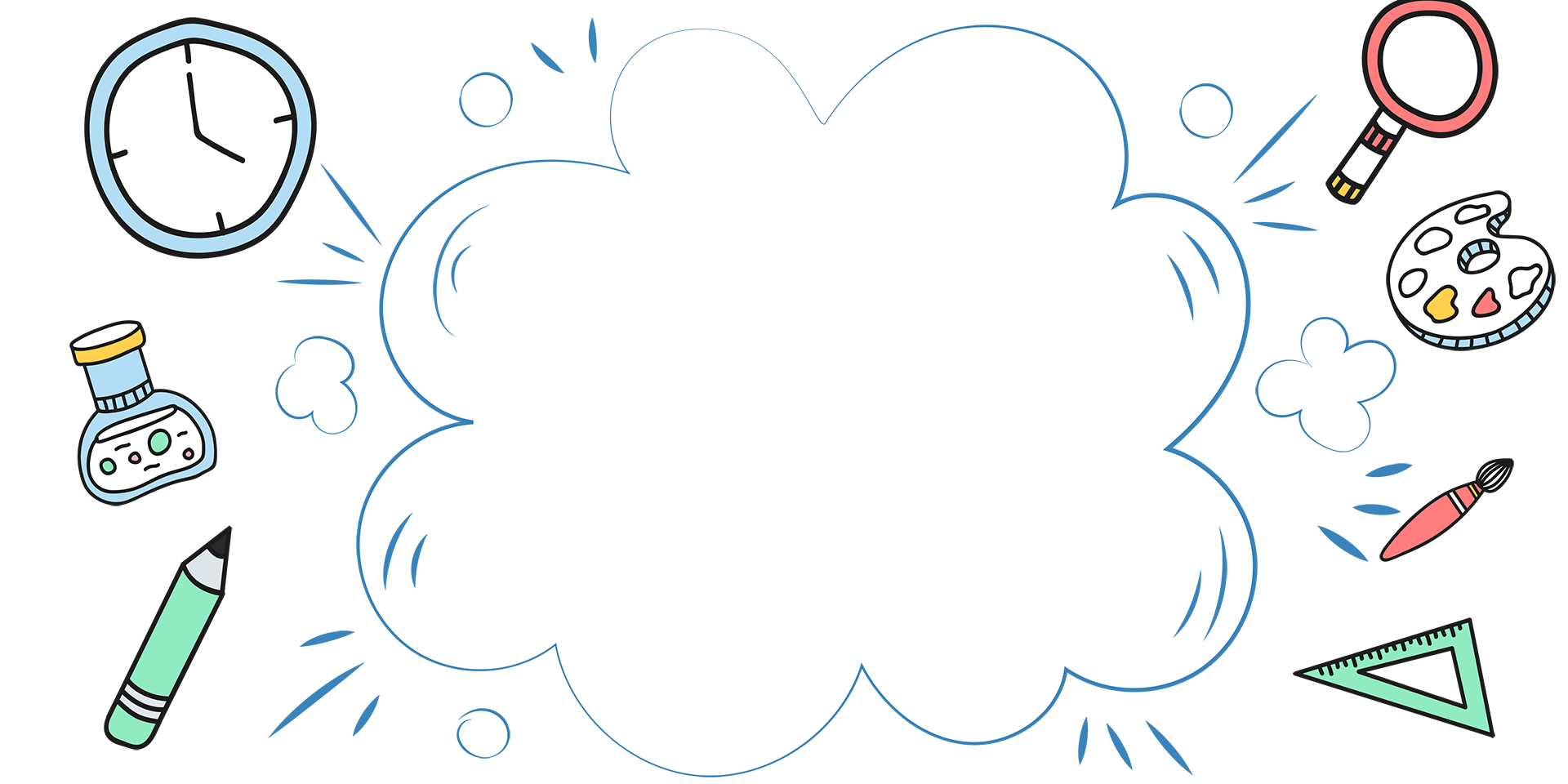 LUYỆN ĐỌC
TÔI LÀ HỌC SINH LỚP 2
TÔI LÀ HỌC SINH LỚP 2
Ngày khai trường đã đến.
	Sáng sớm, mẹ mới gọi một câu mà tôi đã vùng dậy, khác hẳn mọi ngày. Loáng một cái, tôi đã chuẩn bị xong mọi thứ. Bố ngạc nhiên nhìn tôi, còn mẹ cười tủm tỉm. Tôi rối rít: “Con muốn đến lớp sớm nhất.”.
	Tôi háo hức tưởng tượng ra cảnh mình đến đầu tiên, cất tiếng chào thật to những bạn đến sau. Nhưng vừa đến cổng trường, tôi đã thấy mấy bạn cùng lớp đang ríu rít nói cười ở trong sân. Thì ra, không chỉ mình tôi muốn đến sớm nhất. Tôi chào mẹ, chạy ào vào cùng các bạn.
	Chúng tôi tranh nhau kể về chuyện ngày hè. Ngay cạnh chúng tôi, mấy em lớp 1 đang rụt rè níu chặt tay bố mẹ, thật giống tôi năm ngoái. Trước các em, tôi cảm thấy mình lớn bổng lên. Tôi đã là học sinh lớp 2 rồi cơ mà.
(Văn Giá)
Đọc  nối tiếp câu
Đọc nối 
tiếp câu
TÔI LÀ HỌC SINH LỚP 2
TÔI LÀ HỌC SINH LỚP 2
Ngày khai trường đã đến.
Sáng sớm, mẹ mới gọi một câu mà tôi đã vùng dậy, khác hẳn mọi ngày.
Loáng một cái, tôi đã chuẩn bị xong mọi thứ.
Bố ngạc nhiên nhìn tôi,
Tôi rối rít: “Con muốn đến lớp sớm nhất.”.
còn mẹ cười tủm tỉm.
Tôi háo hức tưởng tượng ra cảnh mình đến đầu tiên, cất tiếng chào thật to những bạn đến sau.
Nhưng vừa đến cổng trường, tôi đã thấy mấy
bạn cùng lớp đang ríu rít nói cười ở trong sân.
Thì ra, không chỉ mình tôi
Tôi chào mẹ, chạy ào vào cùng các bạn.
muốn đến sớm nhất.
Ngay cạnh chúng tôi,
Chúng tôi tranh nhau kể về chuyện ngày hè.
mấy em lớp 1 đang rụt rè níu chặt tay bố mẹ, thật giống tôi năm ngoái.
Trước
các em, tôi cảm thấy mình lớn bổng lên.
Tôi đã là học sinh lớp 2 rồi cơ mà.
(Văn Giá)
TÔI LÀ HỌC SINH LỚP 2
TÔI LÀ HỌC SINH LỚP 2
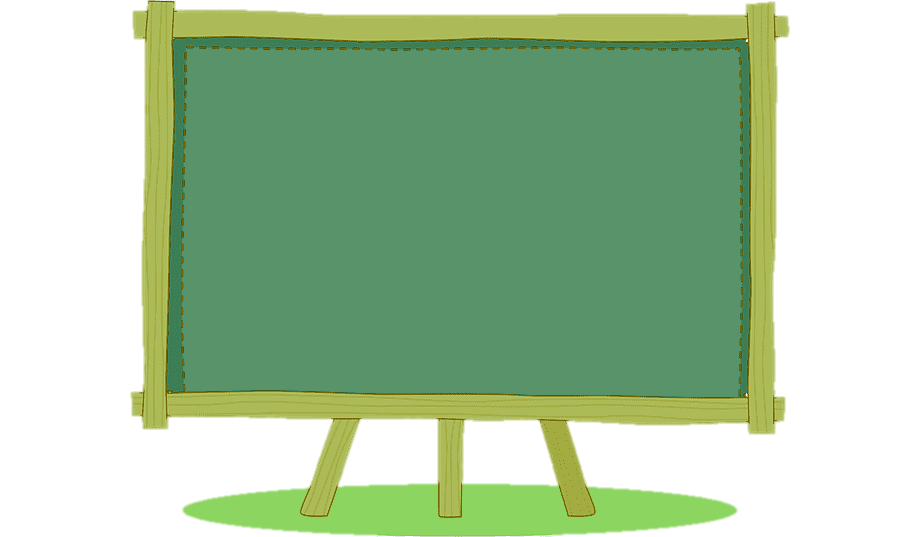 Ngày khai trường đã đến.
	Sáng sớm, mẹ mới gọi một câu mà tôi đã vùng dậy, khác hẳn mọi ngày. Loáng một cái, tôi đã chuẩn bị xong mọi thứ. Bố ngạc nhiên nhìn tôi, còn mẹ cười tủm tỉm. Tôi rối rít: “Con muốn đến lớp sớm nhất.”.
	Tôi háo hức tưởng tượng ra cảnh mình đến đầu tiên, cất tiếng chào thật to những bạn đến sau. Nhưng vừa đến cổng trường, tôi đã thấy mấy bạn cùng lớp đang ríu rít nói cười ở trong sân. Thì ra, không chỉ mình tôi muốn đến sớm nhất. Tôi chào mẹ, chạy ào vào cùng các bạn.
	Chúng tôi tranh nhau kể về chuyện ngày hè. Ngay cạnh chúng tôi, mấy em lớp 1 đang rụt rè níu chặt tay bố mẹ, thật giống tôi năm ngoái. Trước các em, tôi cảm thấy mình lớn bổng lên. Tôi đã là học sinh lớp 2 rồi cơ mà.
Loáng
tủm tỉm
Luyện đọc 
từ khó
Luyện đọc
 từ khó
háo hức
tưởng tượng
rụt rè
Đọc  nối tiếp đoạn
Đọc nối 
tiếp đoạn
TÔI LÀ HỌC SINH LỚP 2
TÔI LÀ HỌC SINH LỚP 2
Ngày khai trường đã đến.
   Sáng sớm, mẹ mới gọi một câu mà tôi đã vùng dậy, khác hẳn mọi ngày. Loáng một cái, tôi đã chuẩn bị xong mọi thứ. Bố ngạc nhiên nhìn tôi, còn mẹ cười tủm tỉm. Tôi rối rít: “Con muốn đến lớp sớm nhất.”.
Tôi háo hức tưởng tượng ra cảnh mình đến đầu tiên, cất tiếng chào thật to những bạn đến sau. Nhưng vừa đến cổng trường, tôi đã thấy mấy bạn cùng lớp đang ríu rít nói cười ở trong sân. Thì ra, không chỉ mình tôi muốn đến sớm nhất. Tôi chào mẹ, chạy ào vào cùng các bạn.
Chúng tôi tranh nhau kể về chuyện ngày hè. Ngay cạnh chúng tôi, mấy em lớp 1 đang rụt rè níu chặt tay bố mẹ, thật giống tôi năm ngoái. Trước các em, tôi cảm thấy mình lớn bổng lên. Tôi đã là học sinh lớp 2 rồi cơ mà.
TÔI LÀ HỌC SINH LỚP 2
TÔI LÀ HỌC SINH LỚP 2
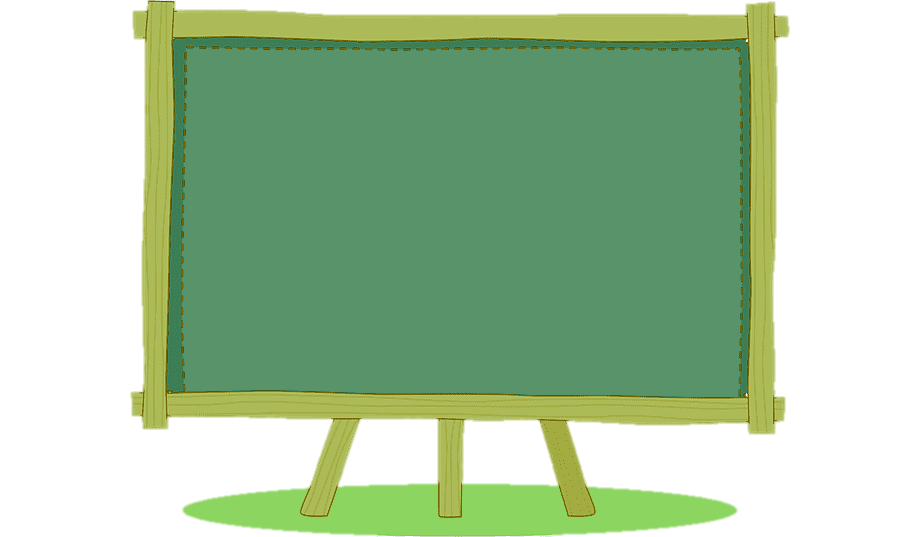 Ngày khai trường đã đến.
	Sáng sớm, mẹ mới gọi một câu mà tôi đã vùng dậy, khác hẳn mọi ngày. Loáng một cái, tôi đã chuẩn bị xong mọi thứ. Bố ngạc nhiên nhìn tôi, còn mẹ cười tủm tỉm. Tôi rối rít: “Con muốn đến lớp sớm nhất.”.
	Tôi háo hức tưởng tượng ra cảnh mình đến đầu tiên, cất tiếng chào thật to những bạn đến sau. Nhưng vừa đến cổng trường, tôi đã thấy mấy bạn cùng lớp đang ríu rít nói cười ở trong sân. Thì ra, không chỉ mình tôi muốn đến sớm nhất. Tôi chào mẹ, chạy ào vào cùng các bạn.
	Chúng tôi tranh nhau kể về chuyện ngày hè. Ngay cạnh chúng tôi, mấy em lớp 1 đang rụt rè níu chặt tay bố mẹ, thật giống tôi năm ngoái. Trước các em, tôi cảm thấy mình lớn bổng lên. Tôi đã là học sinh lớp 2 rồi cơ mà.
Ngay cạnh chúng tôi, mấy em lớp 1 đang rụt rè níu chặt tay bố mẹ, thật giống tôi năm ngoái.
Nhưng vừa đến cổng trường, tôi đã thấy mấy bạn cùng lớp đang ríu rít nói cười   ở trong sân.
Luyện đọc 
câu dài
Luyện đọc
Câu  dài
Đọc  nối tiếp đoạn
Đọc nối 
tiếp đoạn
TÔI LÀ HỌC SINH LỚP 2
TÔI LÀ HỌC SINH LỚP 2
Ngày khai trường đã đến.
   Sáng sớm, mẹ mới gọi một câu mà tôi đã vùng dậy, khác hẳn mọi ngày. Loáng một cái, tôi đã chuẩn bị xong mọi thứ. Bố ngạc nhiên nhìn tôi, còn mẹ cười tủm tỉm. Tôi rối rít: “Con muốn đến lớp sớm nhất.”.
Tôi háo hức tưởng tượng ra cảnh mình đến đầu tiên, cất tiếng chào thật to những bạn đến sau. Nhưng vừa đến cổng trường, tôi đã thấy mấy bạn cùng lớp đang ríu rít nói cười ở trong sân. Thì ra, không chỉ mình tôi muốn đến sớm nhất. Tôi chào mẹ, chạy ào vào cùng các bạn.
Chúng tôi tranh nhau kể về chuyện ngày hè. Ngay cạnh chúng tôi, mấy em lớp 1 đang rụt rè níu chặt tay bố mẹ, thật giống tôi năm ngoái. Trước các em, tôi cảm thấy mình lớn bổng lên. Tôi đã là học sinh lớp 2 rồi cơ mà.
TÔI LÀ HỌC SINH LỚP 2
TÔI LÀ HỌC SINH LỚP 2
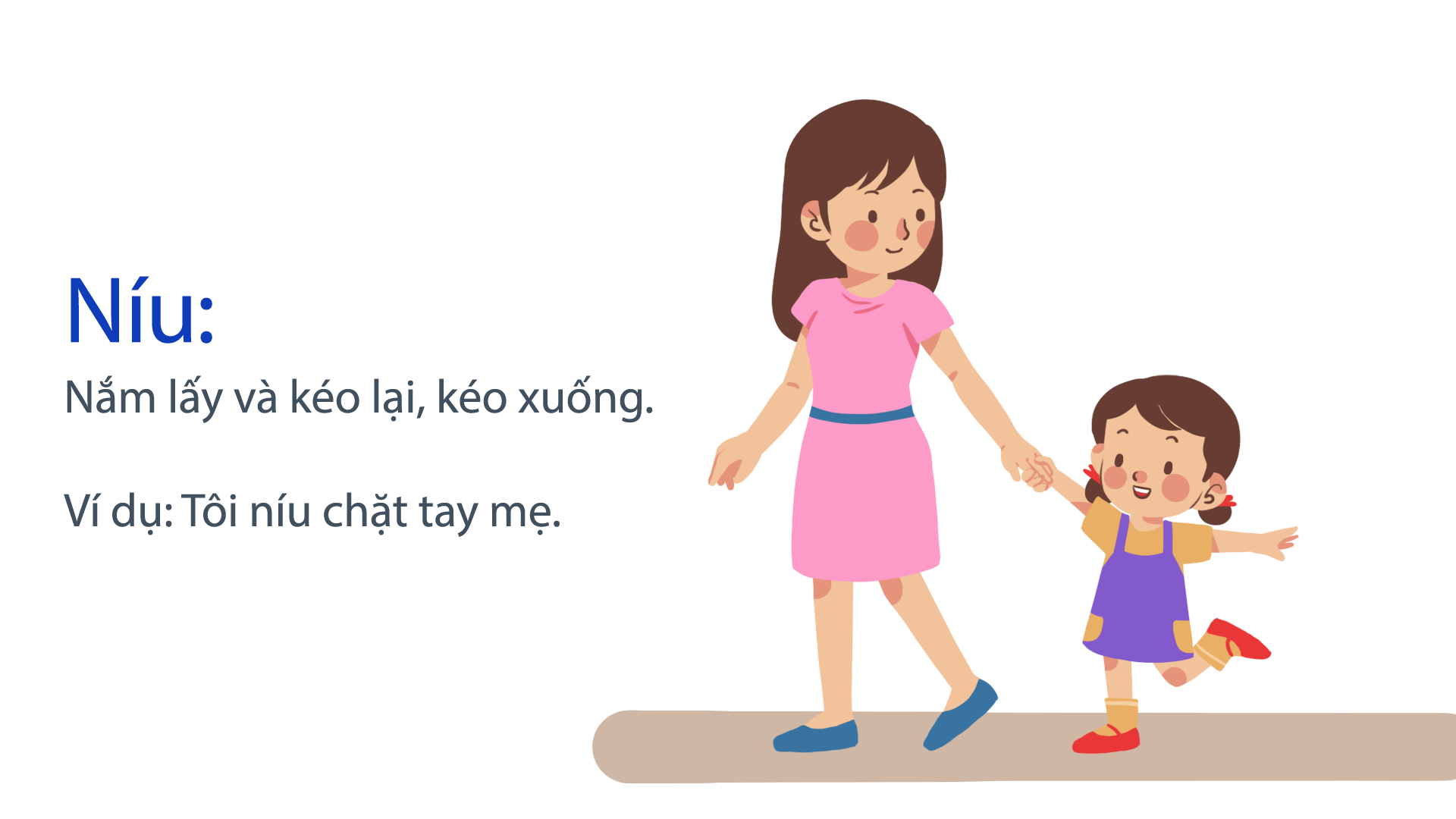 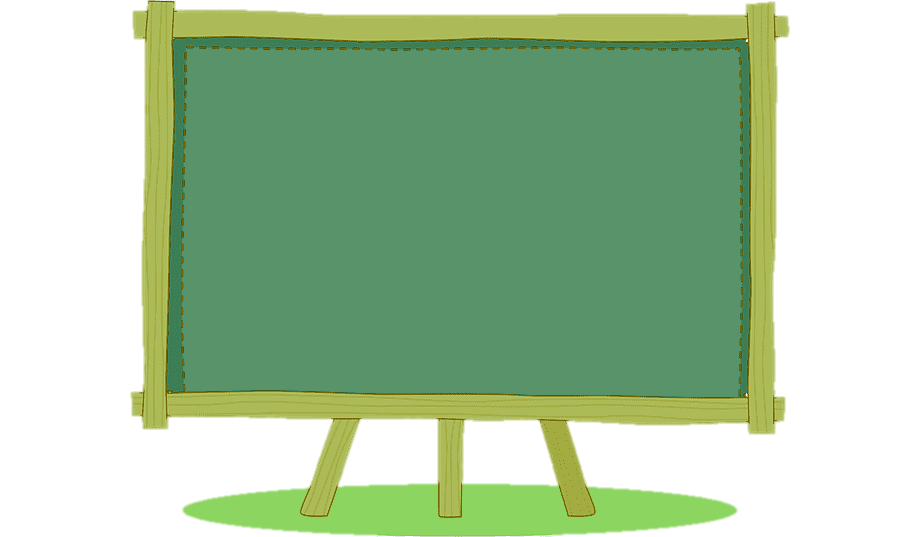 Ngày khai trường đã đến.
	Sáng sớm, mẹ mới gọi một câu mà tôi đã vùng dậy, khác hẳn mọi ngày. Loáng một cái, tôi đã chuẩn bị xong mọi thứ. Bố ngạc nhiên nhìn tôi, còn mẹ cười tủm tỉm. Tôi rối rít: “Con muốn đến lớp sớm nhất.”.
	Tôi háo hức tưởng tượng ra cảnh mình đến đầu tiên, cất tiếng chào thật to những bạn đến sau. Nhưng vừa đến cổng trường, tôi đã thấy mấy bạn cùng lớp đang ríu rít nói cười ở trong sân. Thì ra, không chỉ mình tôi muốn đến sớm nhất. Tôi chào mẹ, chạy ào vào cùng các bạn.
	Chúng tôi tranh nhau kể về chuyện ngày hè. Ngay cạnh chúng tôi, mấy em lớp 1 đang rụt rè níu chặt tay bố mẹ, thật giống tôi năm ngoái. Trước các em, tôi cảm thấy mình lớn bổng lên. Tôi đã là học sinh lớp 2 rồi cơ mà.
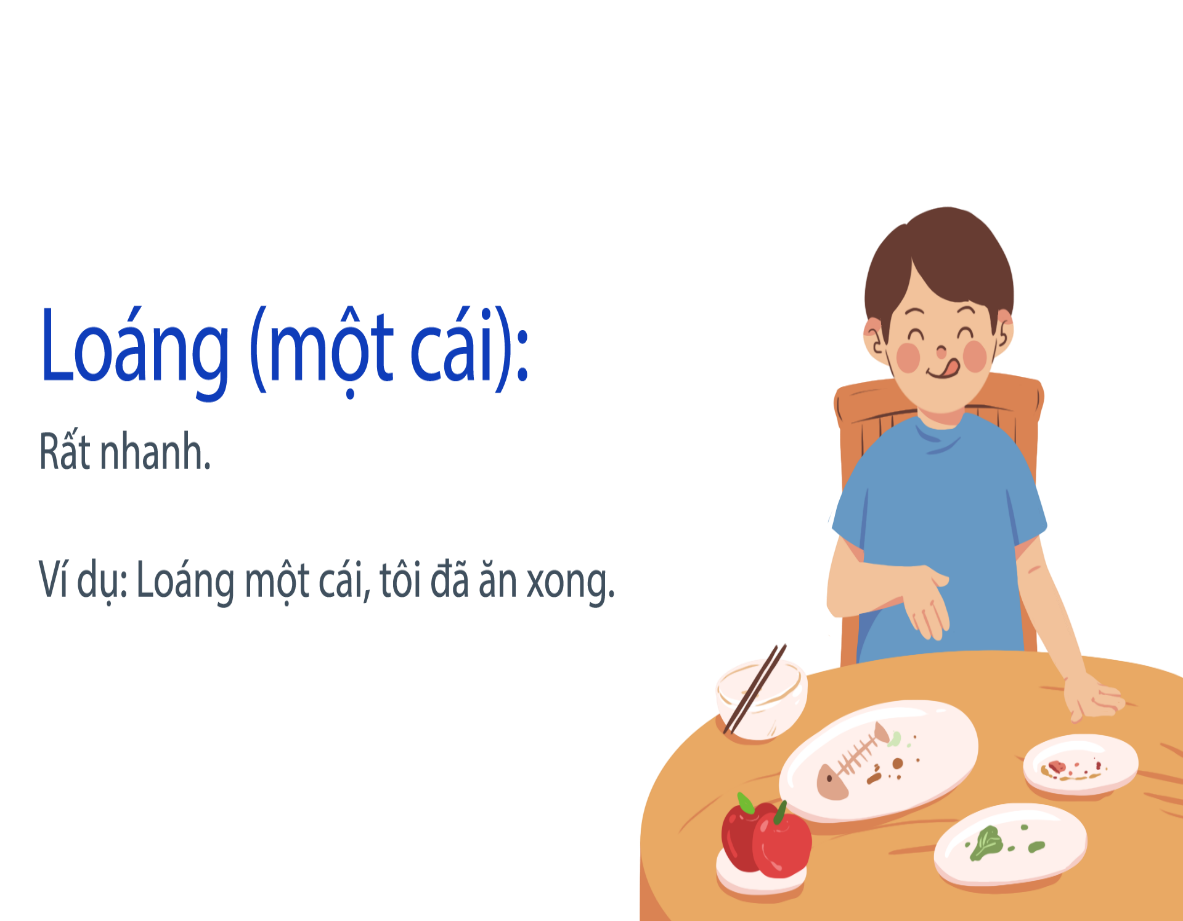 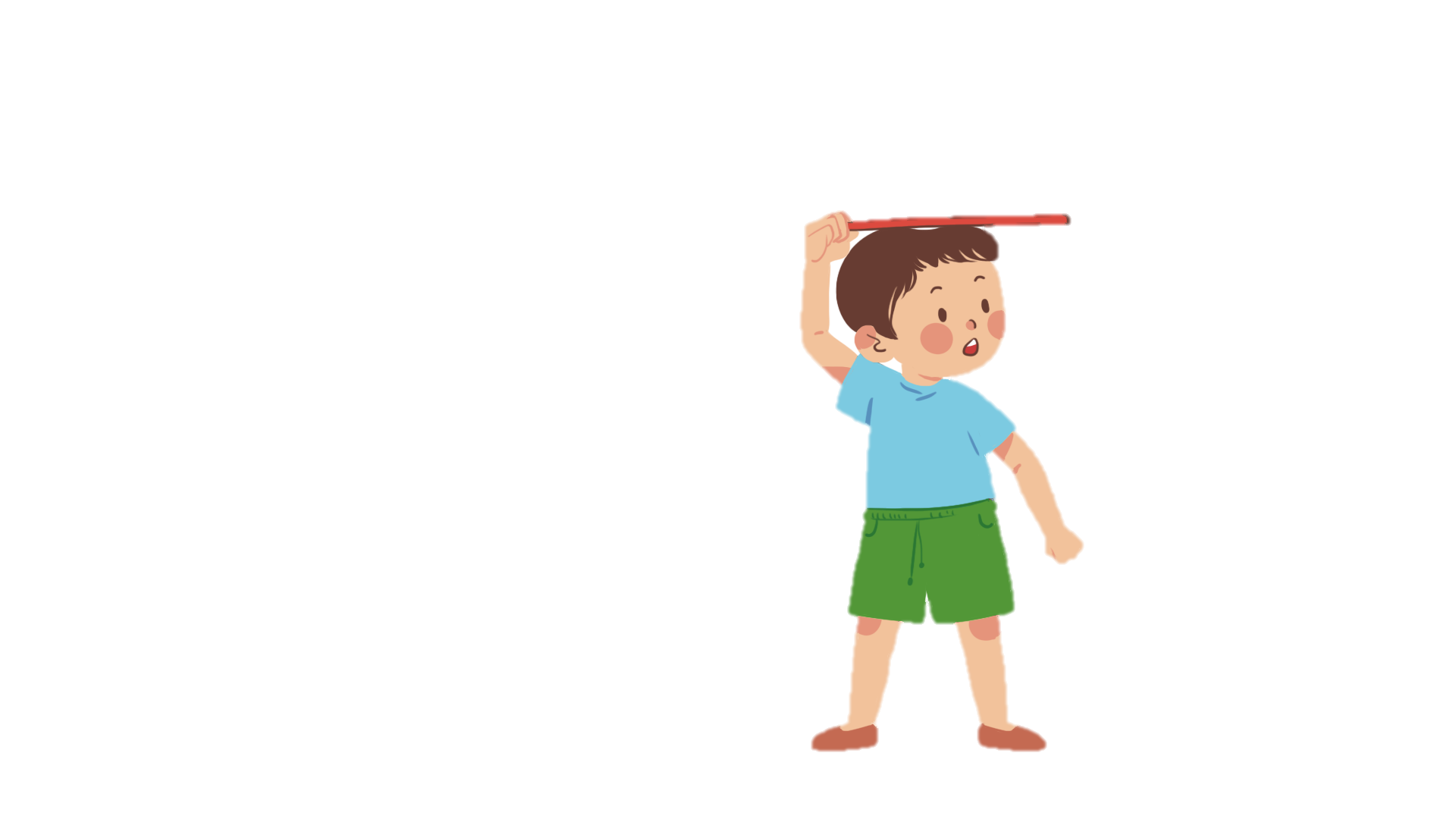 Luyện đọc 
từ khó
Lớn bổng:
Lớn nhanh, vượt hẳn lên
Ví dụ: Nam cảm thấy mình lớn bổng lên
Luyện đọc
 từ khó
Đọc toàn bài
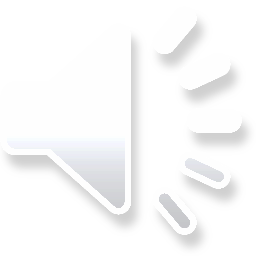 Đọc toàn 
bài
TÔI LÀ HỌC SINH LỚP 2
TÔI LÀ HỌC SINH LỚP 2
Ngày khai trường đã đến.
	Sáng sớm, mẹ mới gọi một câu mà tôi đã vùng dậy, khác hẳn mọi ngày. Loáng một cái, tôi đã chuẩn bị xong mọi thứ. Bố ngạc nhiên nhìn tôi, còn mẹ cười tủm tỉm. Tôi rối rít: “Con muốn đến lớp sớm nhất.”.
	Tôi háo hức tưởng tượng ra cảnh mình đến đầu tiên, cất tiếng chào thật to những bạn đến sau. Nhưng vừa đến cổng trường, tôi đã thấy mấy bạn cùng lớp đang ríu rít nói cười ở trong sân. Thì ra, không chỉ mình tôi muốn đến sớm nhất. Tôi chào mẹ, chạy ào vào cùng các bạn.
	Chúng tôi tranh nhau kể về chuyện ngày hè. Ngay cạnh chúng tôi, mấy em lớp 1 đang rụt rè níu chặt tay bố mẹ, thật giống tôi năm ngoái. Trước các em, tôi cảm thấy mình lớn bổng lên. Tôi đã là học sinh lớp 2 rồi cơ mà.
(Văn Giá)
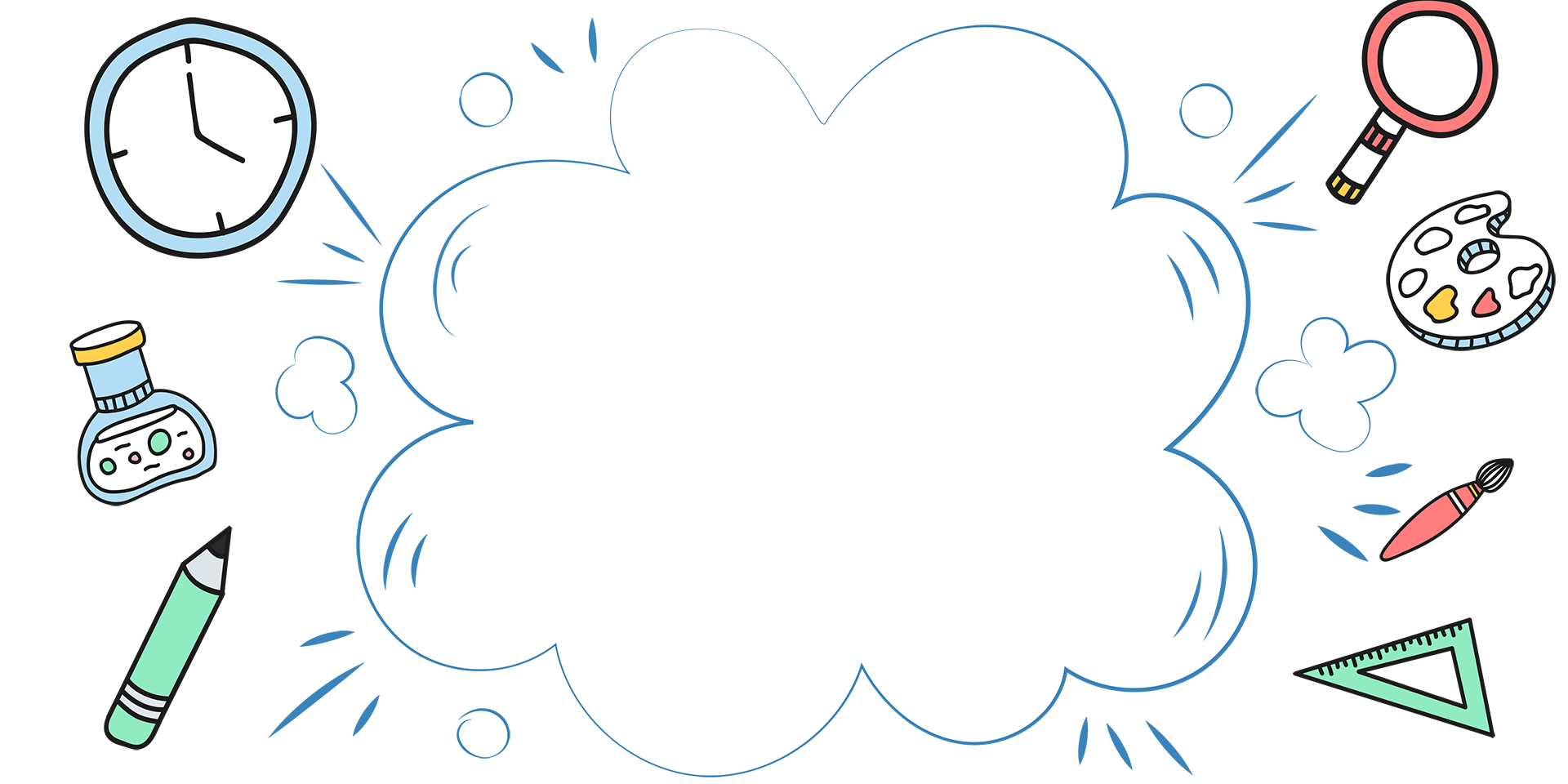 TRẢ LỜI CÂU HỎI
TÔI LÀ HỌC SINH LỚP 2
TÔI LÀ HỌC SINH LỚP 2
?
1. Những chi tiết nào cho thấy bạn nhỏ rất háo hức đến trường vào ngày khai trường?
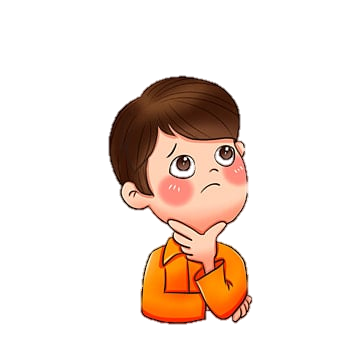 Trả lời
câu hỏi
Trả lời
Câu hỏi
a. vùng dậy
b. muốn đến sớm nhất lớp
c. chuẩn bị rất nhanh
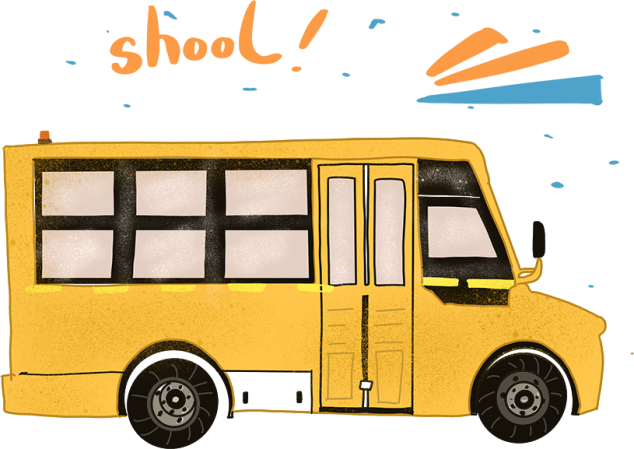 d. thấy mình lớn bổng lên
TÔI LÀ HỌC SINH LỚP 2
TÔI LÀ HỌC SINH LỚP 2
2. Bạn ấy có thực hiện được mong muốn đến sớm nhất lớp không? Vì sao?
?
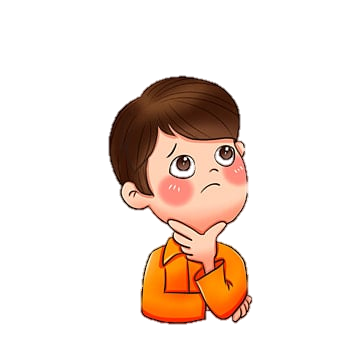 Trả lời
câu hỏi
Trả lời
Câu hỏi
Bạn ấy không thực hiện được mong muốn đến sớm nhất lớp vì khi tới cổng trường bạn ấy đã thấy mấy bạn cùng lớp đang ríu rít nói cười ở trong sân.
TÔI LÀ HỌC SINH LỚP 2
TÔI LÀ HỌC SINH LỚP 2
?
3. Bạn ấy nhận ra mình thay đổi như thế nào khi lên lớp 2?
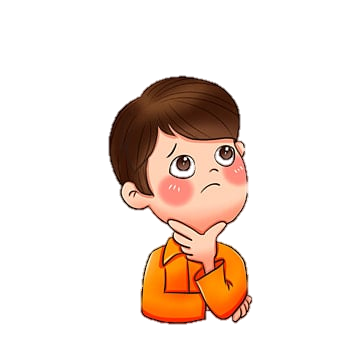 Trả lời
câu hỏi
Trả lời
Câu hỏi
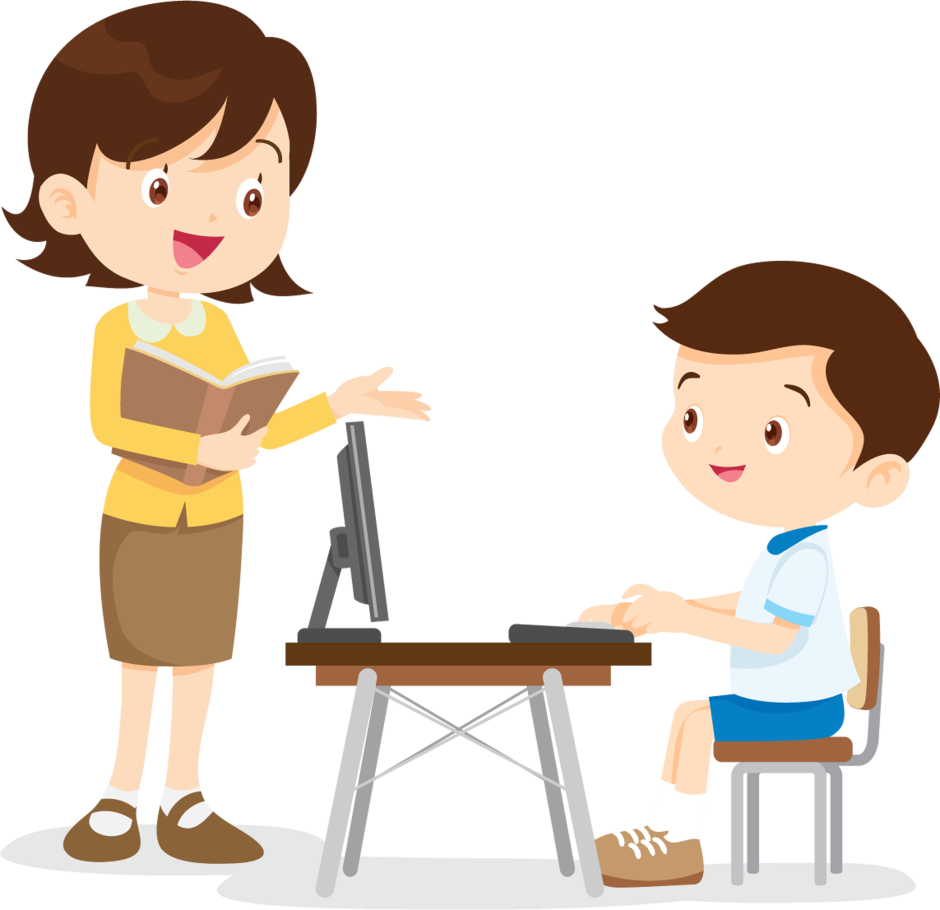 Khi lên lớp 2 bạn ấy nhận ra mình lớn bổng lên.
TÔI LÀ HỌC SINH LỚP 2
TÔI LÀ HỌC SINH LỚP 2
4. Tìm tranh thích hợp với mỗi đoạn trong bài đọc.
?
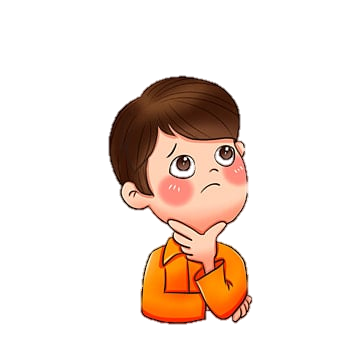 Đoạn 2
Đoạn 1
Đoạn 3
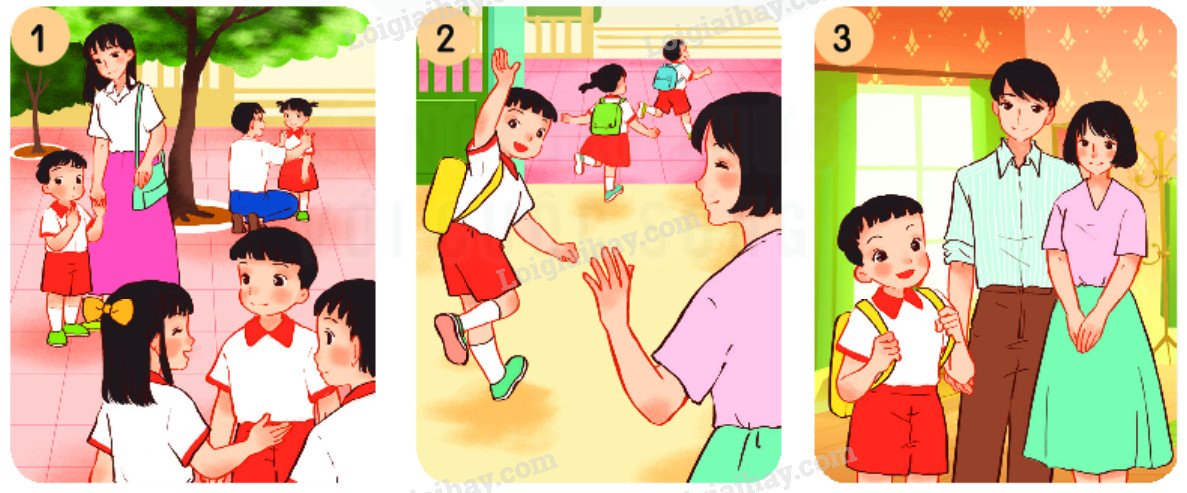 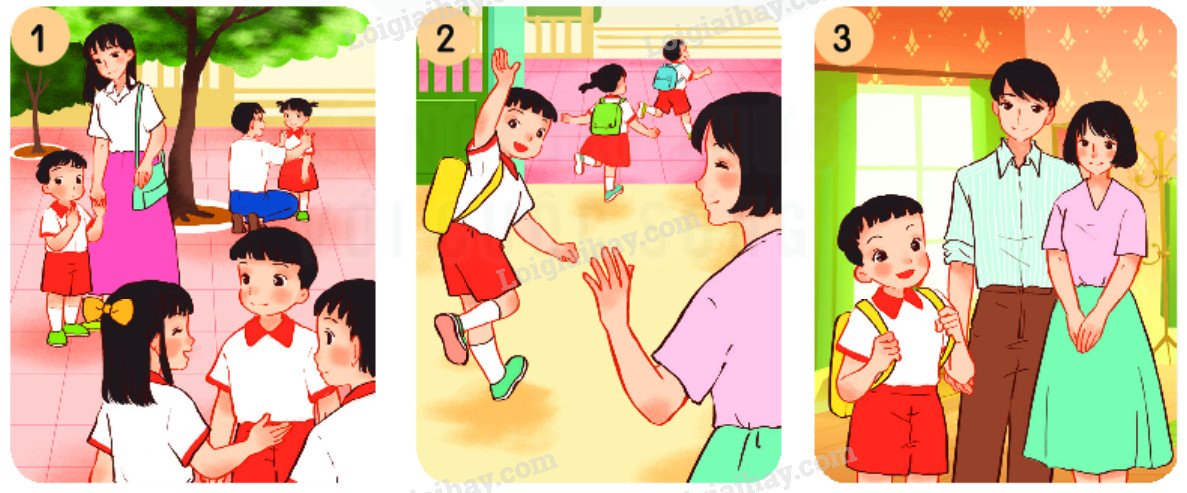 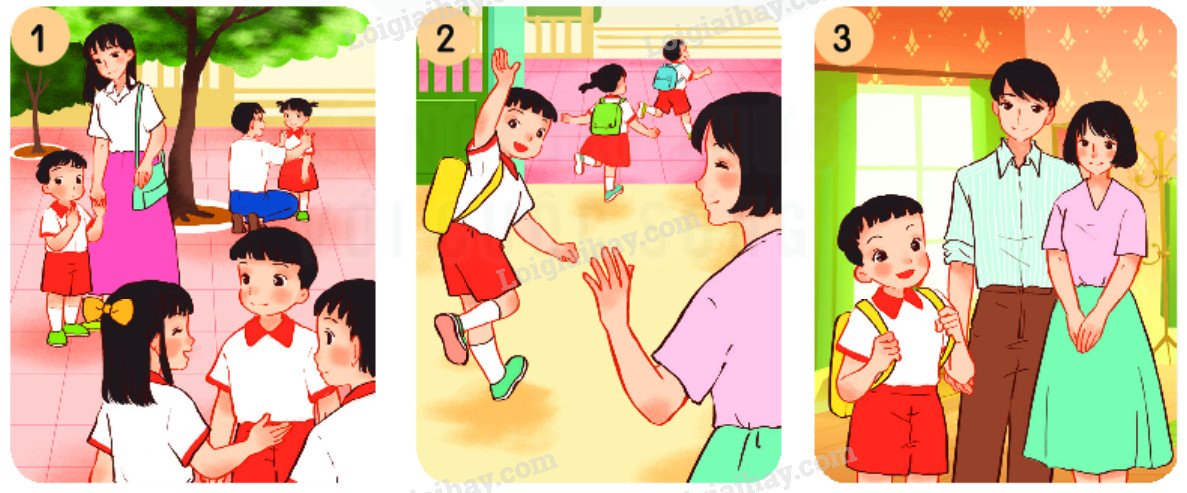 Trả lời
câu hỏi
Trả lời
Câu hỏi
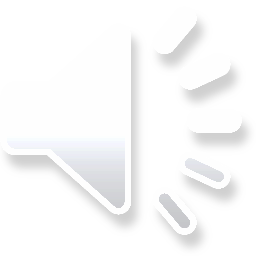 TÔI LÀ HỌC SINH LỚP 2
TÔI LÀ HỌC SINH LỚP 2
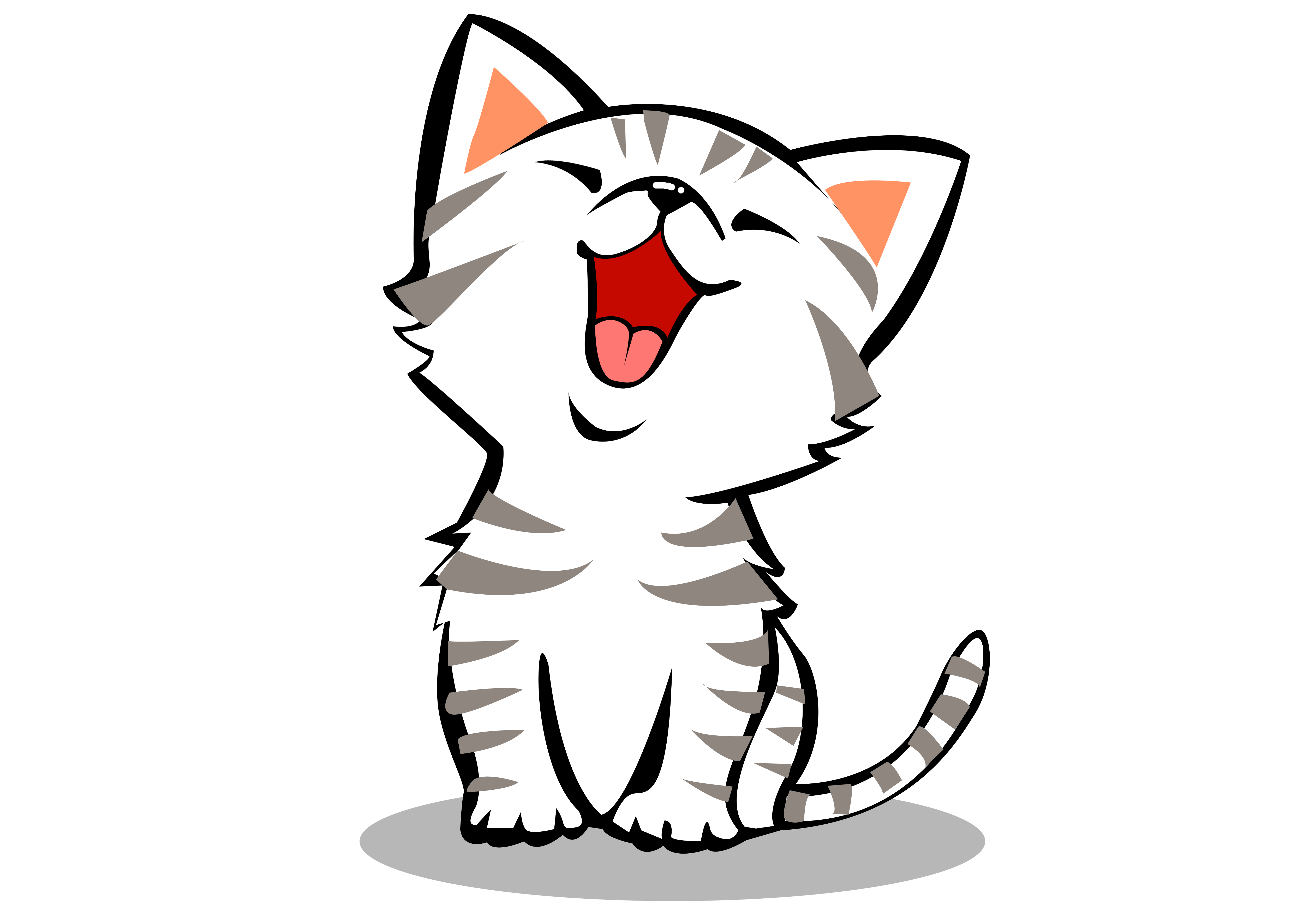 Luyện đọc  lại
Luyện 
đọc lại
Ngày khai trường đã đến.
	Sáng sớm, mẹ mới gọi một câu mà tôi đã vùng dậy, khác hẳn mọi ngày. Loáng một cái, tôi đã chuẩn bị xong mọi thứ. Bố ngạc nhiên nhìn tôi, còn mẹ cười tủm tỉm. Tôi rối rít: “Con muốn đến lớp sớm nhất.”.
	Tôi háo hức tưởng tượng ra cảnh mình đến đầu tiên, cất tiếng chào thật to những bạn đến sau. Nhưng vừa đến cổng trường, tôi đã thấy mấy bạn cùng lớp đang ríu rít nói cười ở trong sân. Thì ra, không chỉ mình tôi muốn đến sớm nhất. Tôi chào mẹ, chạy ào vào cùng các bạn.
	Chúng tôi tranh nhau kể về chuyện ngày hè. Ngay cạnh chúng tôi, mấy em lớp 1 đang rụt rè níu chặt tay bố mẹ, thật giống tôi năm ngoái. Trước các em, tôi cảm thấy mình lớn bổng lên. Tôi đã là học sinh lớp 2 rồi cơ mà.
(Văn Giá)
[Speaker Notes: Có thể cho học sinh thi đọc diễn cảm theo nhóm 3]
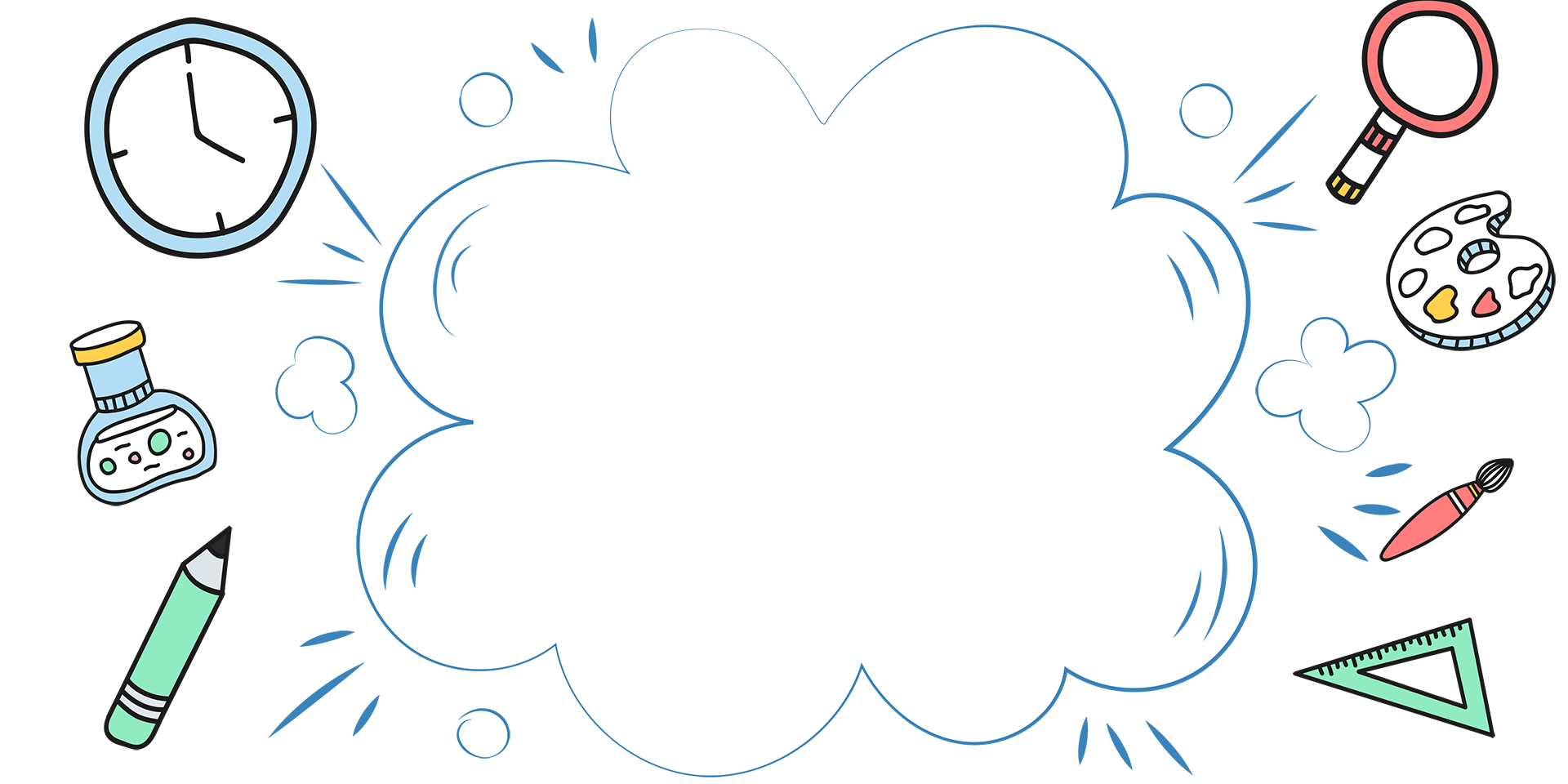 LUYỆN TẬP
TÔI LÀ HỌC SINH LỚP 2
TÔI LÀ HỌC SINH LỚP 2
1. Từ nào dưới đây nói về các em lớp 1 trong ngày khai trường?
c. rụt rè
a. ngạc nhiên
b. háo hức
Luyện tập
văn bản
Luyện tập
văn bản
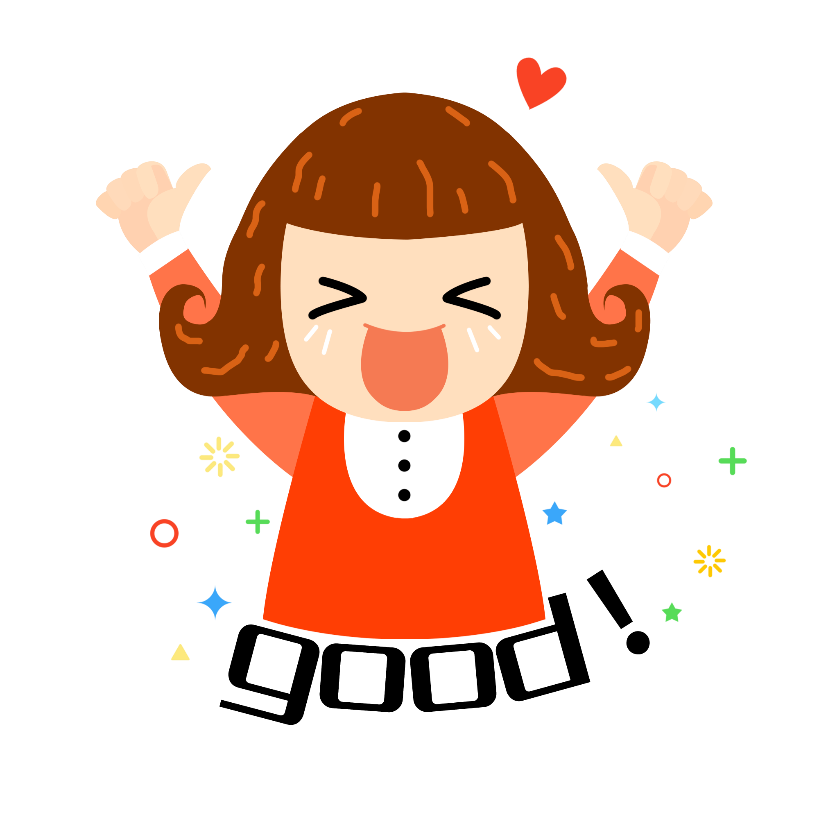 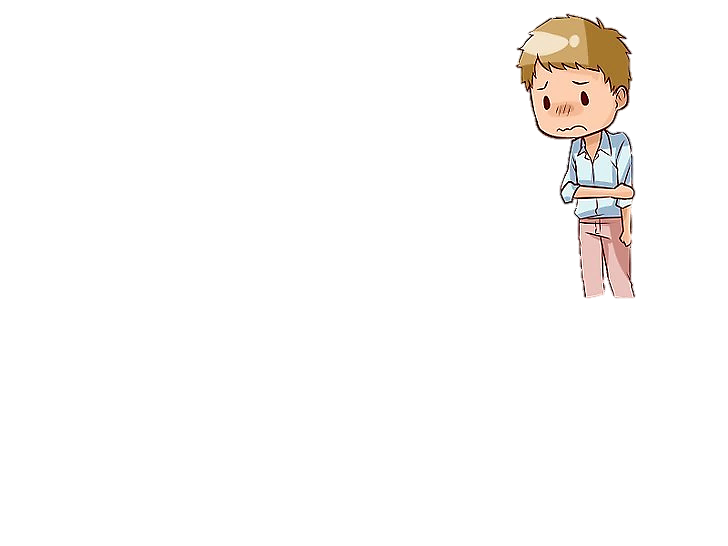 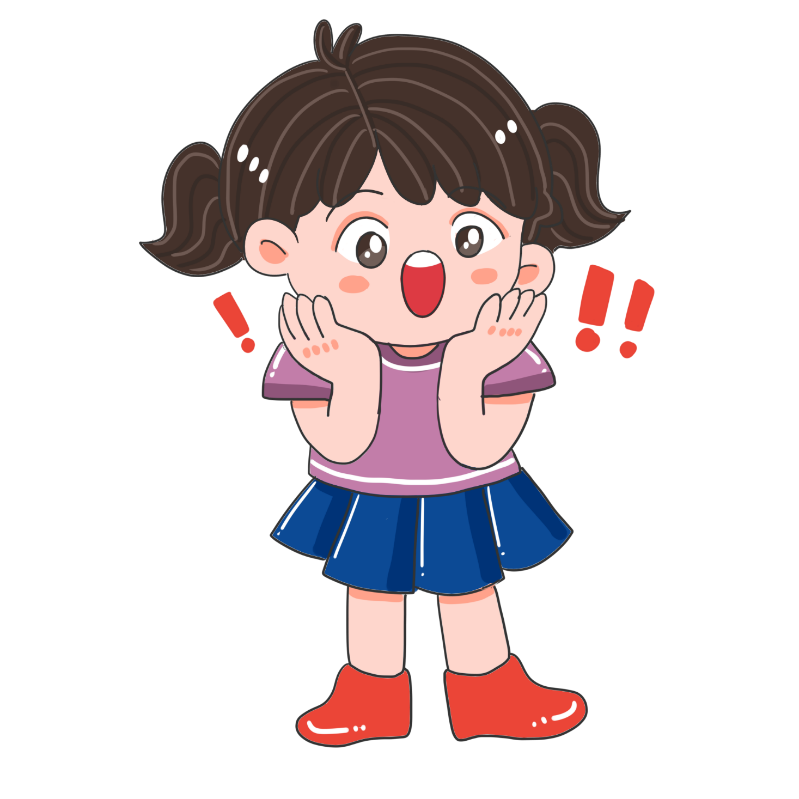 [Speaker Notes: Kích vào các ô chữ để hình ảnh xuất hiện, sau khi học sinh trả lời đúng, kích vào hình ảnh cậu bé để các hình ảnh kia biến mất]
TÔI LÀ HỌC SINH LỚP 2
TÔI LÀ HỌC SINH LỚP 2
2. Thực hiện các yêu cầu sau:
a. Nói lời chào tạm biệt mẹ trước khi đến trường.
Trả lời
câu hỏi
Trả lời
Câu hỏi
b. Nói lời chào thầy, chào cô giáo khi đến lớp.
c. Cùng bạn nói và đáp lời chào khi gặp nhau ở trường.
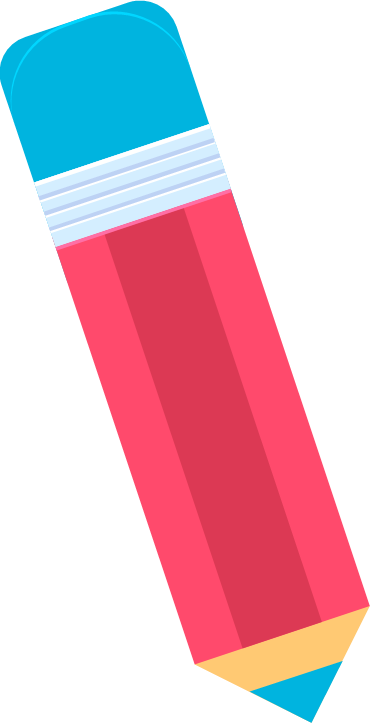 [Speaker Notes: Có thể cho học sinh hoạt động theo cặp và trình bày trước lớp, hoặc chơi trò chơi phóng viên.]
TÔI LÀ HỌC SINH LỚP 2
TÔI LÀ HỌC SINH LỚP 2
Nói lời chào tạm biệt mẹ trước khi đến trường.
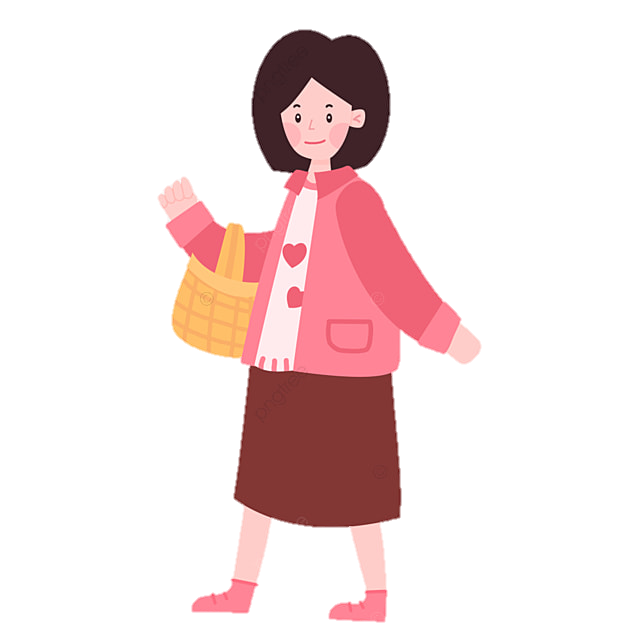 Trả lời
câu hỏi
Trả lời
Câu hỏi
…
…
Chào con, chúc con đi học vui vẻ nhé!
Thưa mẹ, con đi học ạ!
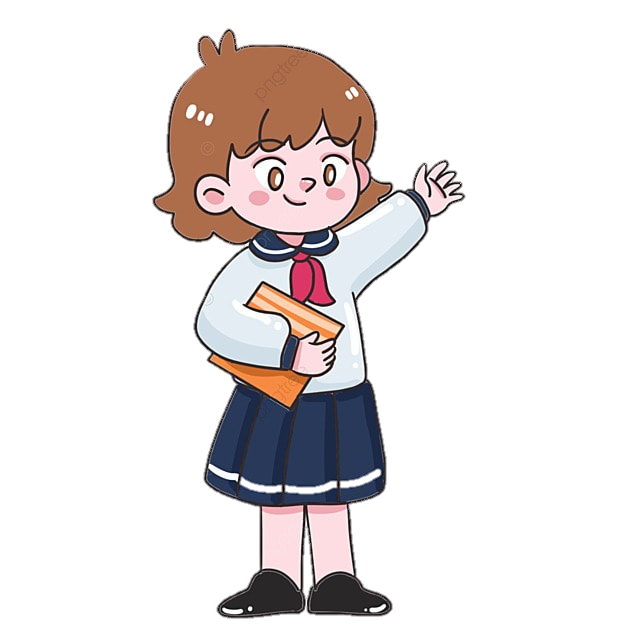 [Speaker Notes: Có thể cho học sinh hoạt động theo cặp và trình bày trước lớp, hoặc chơi trò chơi phóng viên.]
TÔI LÀ HỌC SINH LỚP 2
TÔI LÀ HỌC SINH LỚP 2
Nói lời chào thầy, chào cô giáo khi đến lớp.
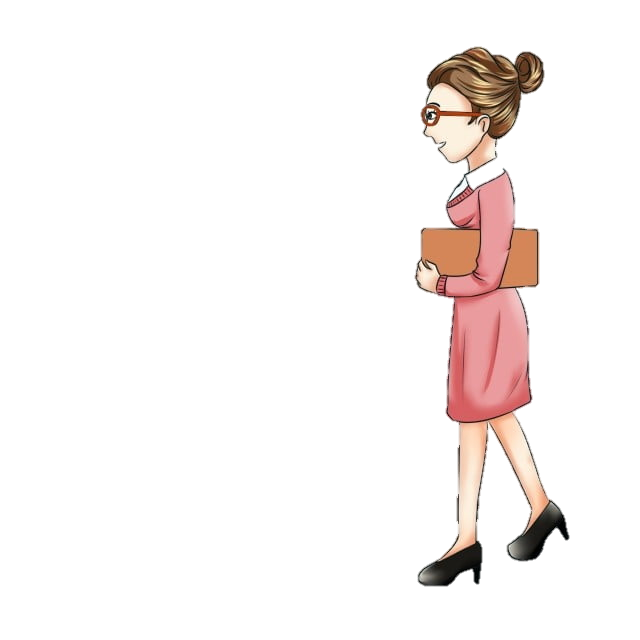 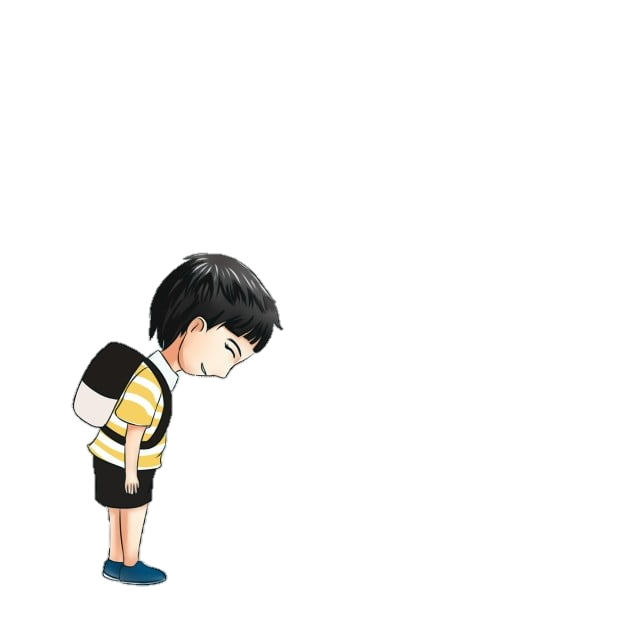 …
Trả lời
câu hỏi
Trả lời
Câu hỏi
…
Em chào cô ạ!
Cô chào em, em ngoan lắm!
[Speaker Notes: Có thể cho học sinh hoạt động theo cặp và trình bày trước lớp, hoặc chơi trò chơi phóng viên.]
TÔI LÀ HỌC SINH LỚP 2
TÔI LÀ HỌC SINH LỚP 2
Cùng bạn nói và đáp lời chào khi gặp nhau ở trường.
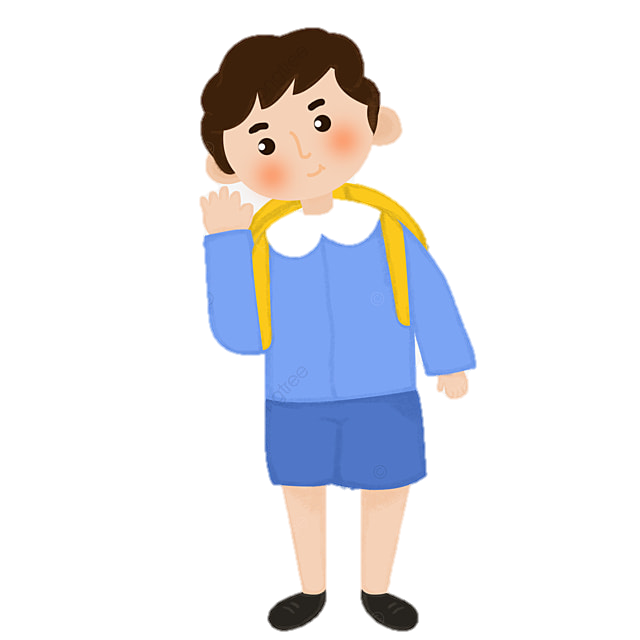 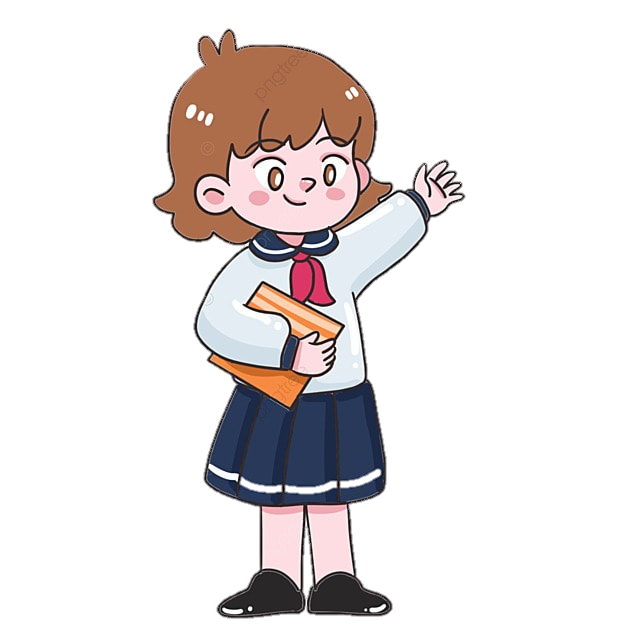 Trả lời
câu hỏi
Trả lời
Câu hỏi
…
Chào Mai, sau hai tháng nghỉ hè không gặp mà cậu cao lên đấy nha.
…
Chào bạn! Vui quá, sau hai tháng nghỉ hè hôm nay lại được gặp các bạn.
[Speaker Notes: Có thể cho học sinh hoạt động theo cặp và trình bày trước lớp, hoặc chơi trò chơi phóng viên.]